Control of erythropoiesis, iron metabolism, and hemoglobin
TEXTBOOK OF MEDICAL  PHYSIOLOGY

GUYTON & HALL 11TH EDITION

UNIT VI  CHAPTERS 32



Dr.Salah Elmalik
Department of Physiology
College of Medicine
King Saud University
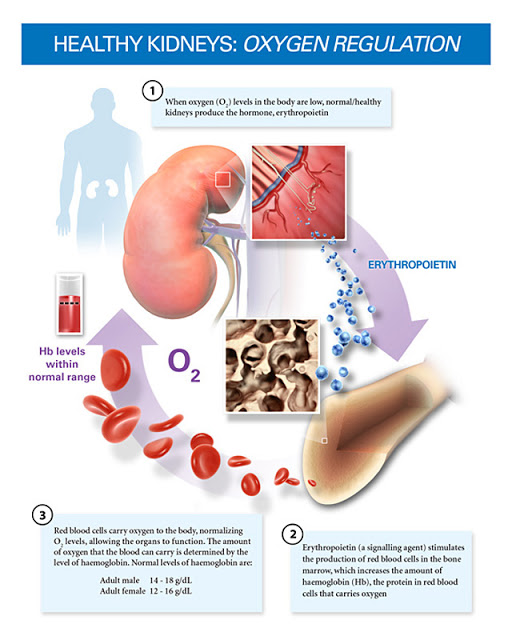 Objectives of the today’s lecture
At the end of this lecture student should be able to:
1. Describe essential elements needed for RBC formation. 
2. Describe the process of Vit B12 absorption and its malabsorption. 
3. Recognize the structure and the function of hemoglobin.
4. Understand the metabolism of iron (absorption, storage and transport). 
5. Recognize the causes of anemia and polycythemia.
Regulation of Erythropoiesis
Importance
Factors affecting Erythropoiesis
Tissue Oxygenation
Anemia, High Altitudes, heart and lung problems.

ERYTHROPOITEN (EPO)
The regulation of RBC production and erythropoietin hormone secretion in response to hypoxia
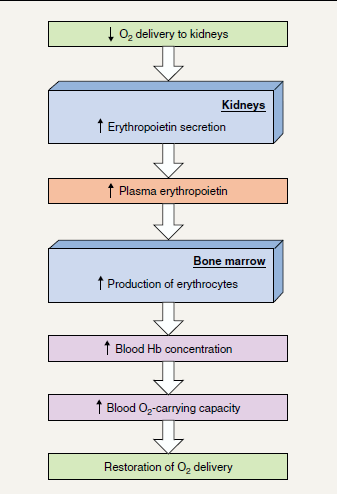 Regulation of Erythropoiesis
Importance
Factors affecting Erythropoiesis
Tissue Oxygenation
Anemia, High Altitudes, heart and lung problems.
ERYTHROPOITEN
Vitamins
Metals
Proteins
Hormones
Vitamins
Vit B12 & Folic acid 
Essential for formation of thymidine triphosphate
Essential building block of DNA
Diminished DNA



Other vitamins : Vit B6, Riboflavin, nicotinic acid, biotin, Vit C, Vit E
Failure of nuclear maturation
Inadequate Erythropoiesis
Minerals
Iron 
  - Formation of hemoglobin 
  - Deficiency can lead to anaemia 

Copper
Necessary for Iron metabolism
Cobalt
Forms a part of Vitamin B12
Zinc and Manganesium
Amino acids and hormones
Proteins & Amino acids: formation of globin in hemoglobin 
–sever protein deficiency results in anaemia
 
Hormones: 
-   Testosterone
Growth hormone
Thyroid hormone
Cortisol
Adrenocorticotrophic hormone  (ACTH)
Vitamin B12 & Folic acid
 
Important for DNA synthesis and final maturation of RBC. 

Dietary source: meat, milk, liver, green vegetables. 

Deficiency leads to: 
 Failure of nuclear maturation & division 
 Abnormally large & oval shape RBC 
 Short life span 
 Reduced RBC count & Hb 
 Macrocytic (megaloblastic) anemia
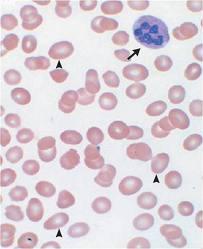 Macrocytic anemia
Normal blood film
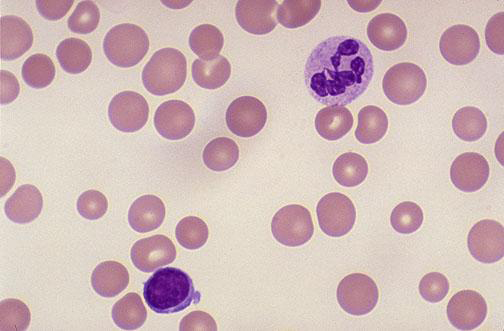 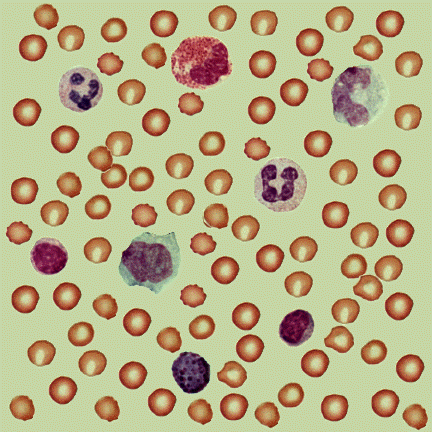 Note the hypersegmented neurotrophil and also that the RBC are almost as large as the lymphocyte. Finally, note that there are fewer RBCs.
Malabsorption of Vit. B12 

 Pernicious Anemia 

 VB12 absorption needs intrinsic factor secreted by parietal cells of stomach. 

 VB12 + intrinsic factor are absorbed in the terminal Ileum.

 Causes of deficiencies: 
 Inadequate intake 
 Poor absorption due to Intestinal disease
Iron metabolism (Fe) 

 Iron is needed for the synthesis of haemoglobin, myoglobin, cytochrome oxidase, peroxidase & catalase 

 Total Iron in the body = 4-5g 
 65% ….. Hemoglobin 
 4% …….. In the form of myoglobin
 1% ……. other heme-containg proteins 
 0.1% …….. Is combined with transferrin in the bood plasma
 15-30% …… stored iron in the form of ferritin in the liver, spleen and bone marrow.
Iron absorption 

 Iron in food mostly in oxidized form (Ferric, F3+) 

 Better absorbed in reduced form (Ferrous, F2+) 

 Iron in stomach is reduced by gastric acid, Vitamin C. 

 Rate of iron absorption depend on the amount of iron stored
Transport and storage of iron
 
 Iron is transported in the plasma in the form of Transferrin (apotransferrin + iron). 

 Iron is stored in two forms: 
 Ferritin (apoferritin + iron) 
Hemosiderin (insoluble complex molecule, in liver, spleen, bone marrow) 

 Daily loss of iron is 0.6 mg in male & 1.3mg/ day in females.
HEMOGLOBIN (Hb) 
 Each RBC contains 280 million Hb molecules.
 Hb molecules consist 4 chains each formed of heme & polypeptide chain (globin).
 Heme consist of porphyrin ring + iron (F2+).
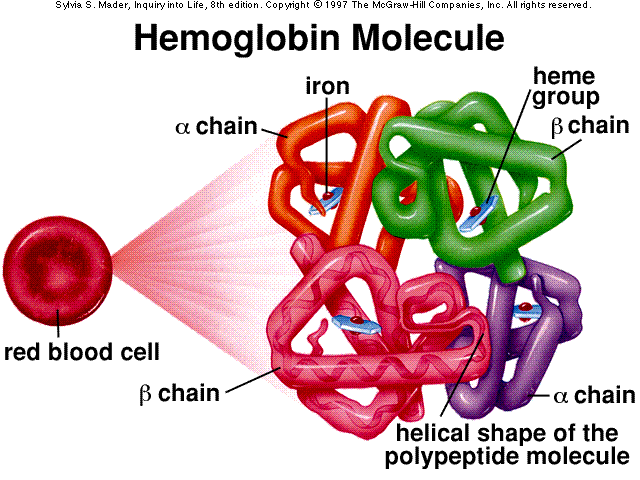 Types of normal Hb:

 -Hb A (2 alpha and 2 beta chains) (adult Hb) (98%).
 - Hb A2 (2 alpha and 2 delta chains) (2%) 
 -Hb F (2 alpha and 2 gamma chains) (Hb of intrauterine life).
 
-Abnormality in the polypeptide chain - abnormal Hb (hemoglobinopathies) e.g thalassemias, sickle cell (HbS).
Functions of Hemoglobin 

 Carriage of O2 
  - Hb reversibly binds O2 to form Oxyhemoglobin, affect by pH, temperatre, H+

 Carriage of CO2 
  - Hb binds CO2 = Carboxyhemaglobin 

 Buffer
Destruction of RBC 
 RBC life span in circulation = 120 days. 

 Metabolic active cells. 

 Old cell has a fragile cell membrane, cell will rupture as it passes in narrow capillaries (and spleen).
 
 Released Hb is taken up by macrophages in liver, spleen & bone marrow: 
 Hb is broken into its component: 
○ Polypeptide—amino acids (protein pool = storage) 
○ Iron ---- stored in liver and bone marrow as ferrtin 
○ Heme (Porphyrin)>>—bilirubin>>—secreted by the liver into bile. [excess destruction of RBC ---Jaundice]
Extravascular Pathway for RBC Destruction
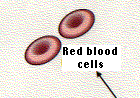 (Liver, Bone marrow, 
& Spleen)
Phagocytosis & Lysis
Hemoglobin
Heme
Bilirubin
Globin
Fe2+
Amino acids
Excreted
Amino acid pool
ANAEMIAS
 
 Definition: 
○ Decrease number of RBC 
○ Decrease Hb 
 
 Symptoms: Tired, Fatigue, short of breath, heart failure.
Physiological Causes of anaemia
1.Blood Loss
 –Rapid hemorrhage caused by accident (RBC return to normal 3-6w) 
 –Chronic blood loss caused by microcytic hypochromic anaemia (iron)
2.Decrease RBC production 
 Nutritional causes: 
•Iron deficiency results in microcytic hypochromic anaemia. 
•Vit B12 & Folic acid deficiencies result in megaloblastic anaemia. 

 Bone marrow failure: destruction by cancer, radiation, and drugs result in Aplastic anaemia. 

3.Haemolytic leading to excessive destruction of RBCs 
 Abnormal cells or Hb 
   •Hereditary Spherocytosis anemia     •sickle cells anemia

Erythroblastosis fetalis.
Polycythemia 
(Increased number of RBC) 
Types: 
1.Primary polycythemia (Polycythemia Vera -(Erythremia): 
 Uncontrolled RBC production (genetic). 
 The RBC count can reach 7-8 millions/ mm3 and the hematocrit may be 60 to 70%

2.Secondary polycythemia: secondary to hypoxia caused by high altitude (physiological), chronic respiratory or cardiac disease
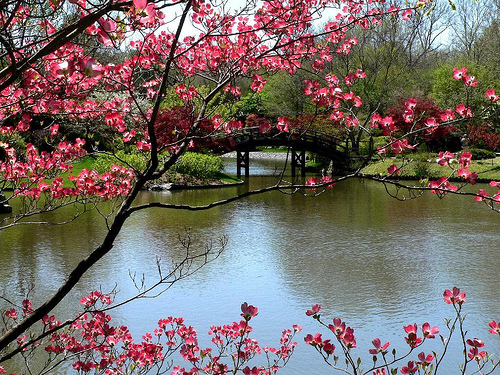 Thank you